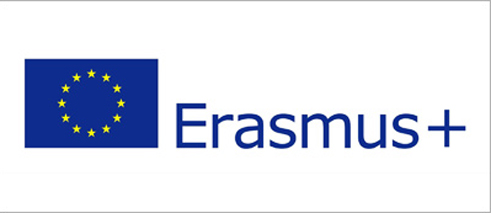 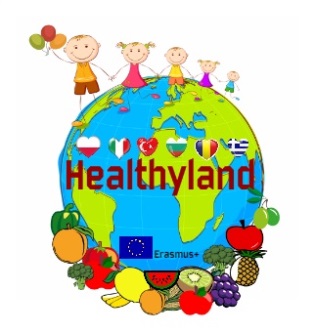 PRZEDSZKOLE NR 81
WARSAW
POLAND
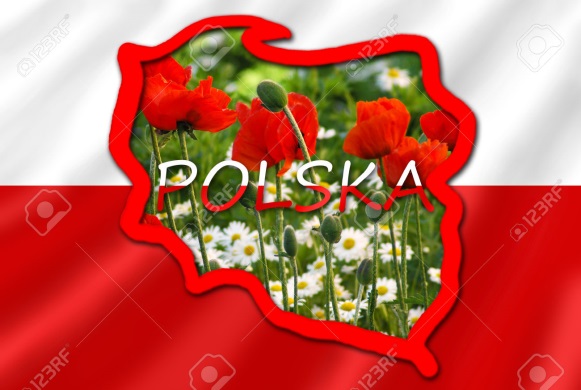 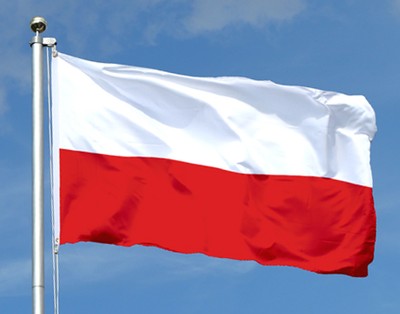 Project Activities September
Project logo
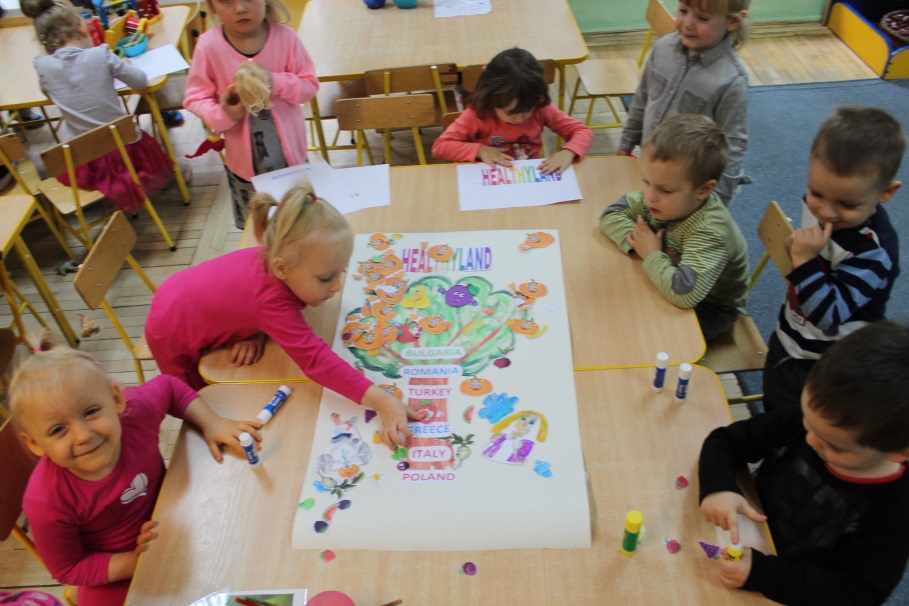 OCTOBER vegetables
PUMPKIN DAY – MEETING WITH PARENTS
Healthy pancakes
Teaching about vegetables
Teaching about vegetables
Healhty party
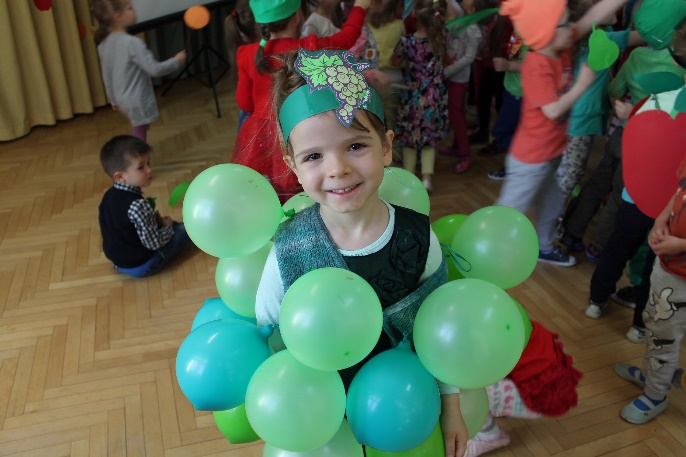 Pumpkin muffins
Pumpkin muffins
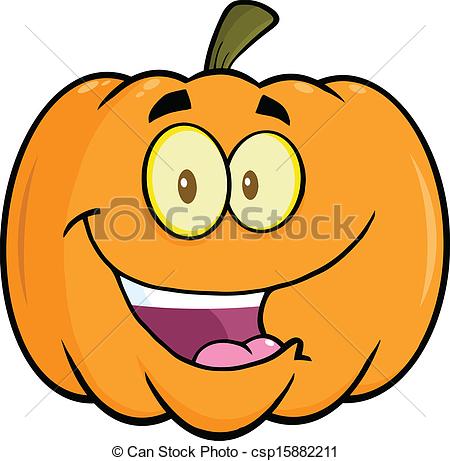 November fruits
Workshops with parents
Teaching about fruits
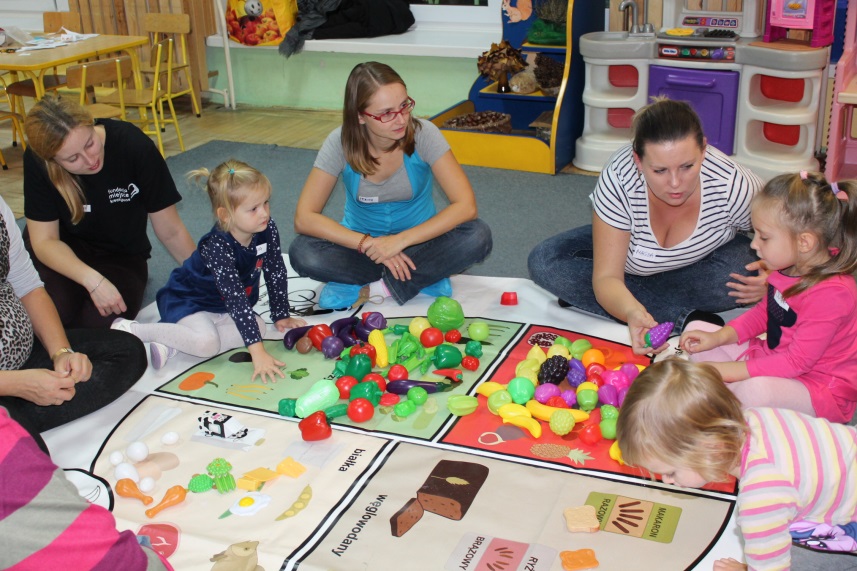 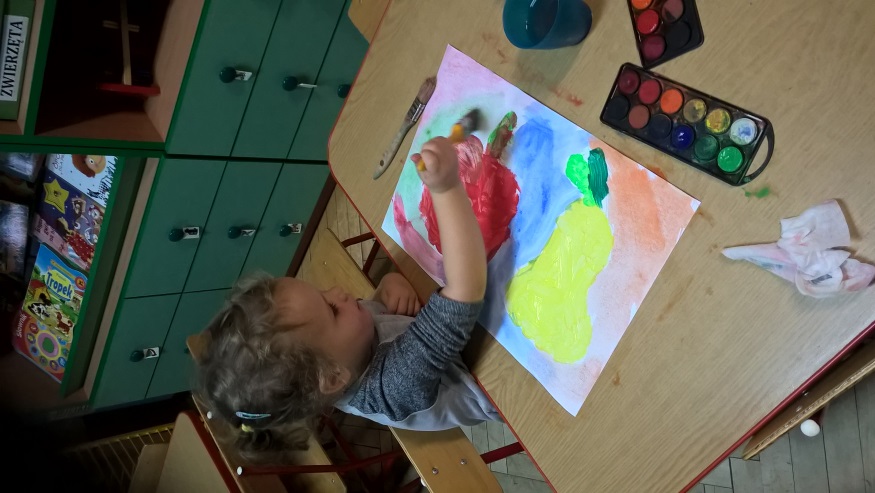 Fruit coctail
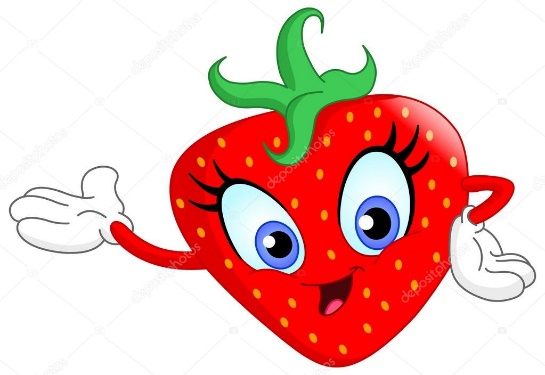 Fruit coctail
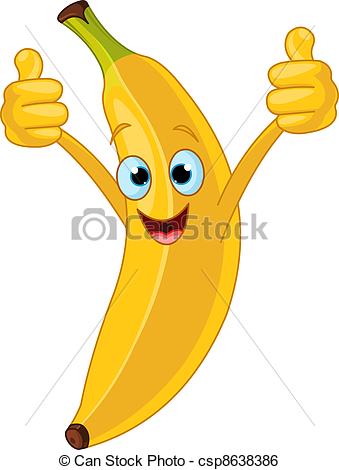 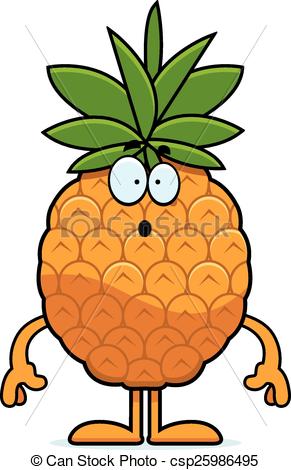 ‚crazy faces’ using the shapes of fruit
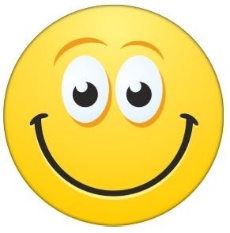 Project meeting in Poland
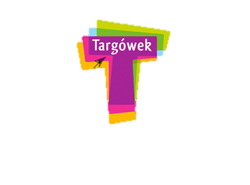 Meeting with Targówek district mayor Mr. Sławomir Antonik
Choosing logo project
Visit in Elementary school
Our time
Activities with children
DECEMBERFISH AND SEA FOOD
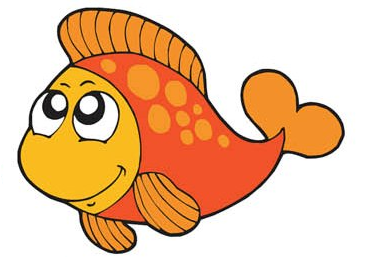 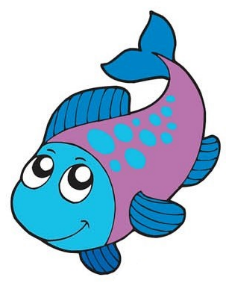 Playing with fish
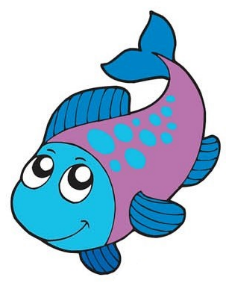 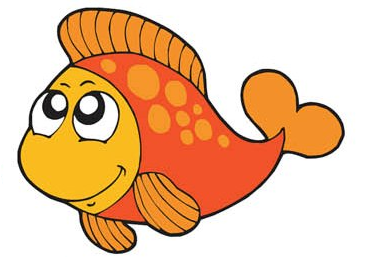 Promotion our project in Polish Radio
JANUARYGRAINS
Grains for birds
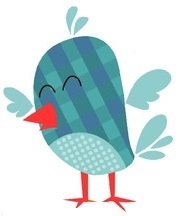 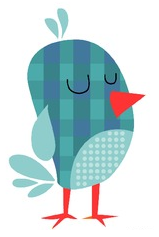 Grains for birds
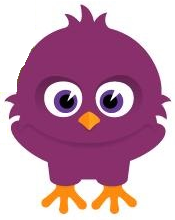 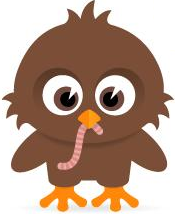 We are cooking!
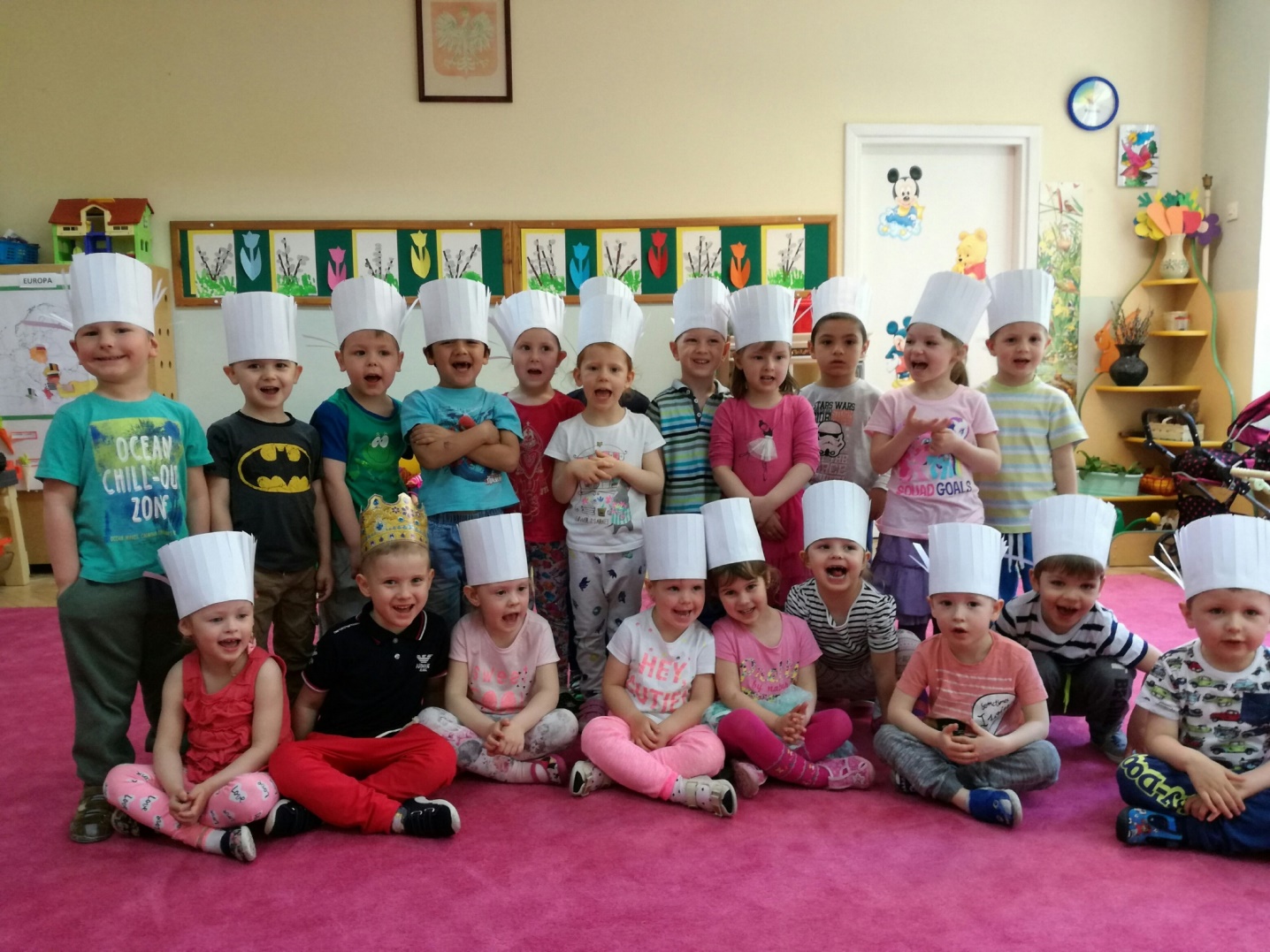 SANDWICHES WITH CRESS
SANDWICHES WITH CRESS
Tasty sandwiches
FEBRUARYDAIRY PRODUCTS
The Day of Healthy Food – promotion of Healthyland project
Meeting with famous polish cook Karol Okrasa
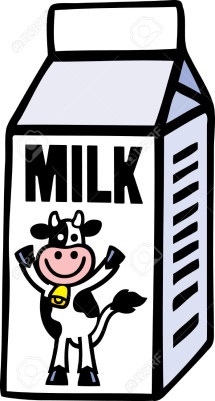 MARCHHERBS AND SPRING VEGETABLES
Sowing seeds from our partners
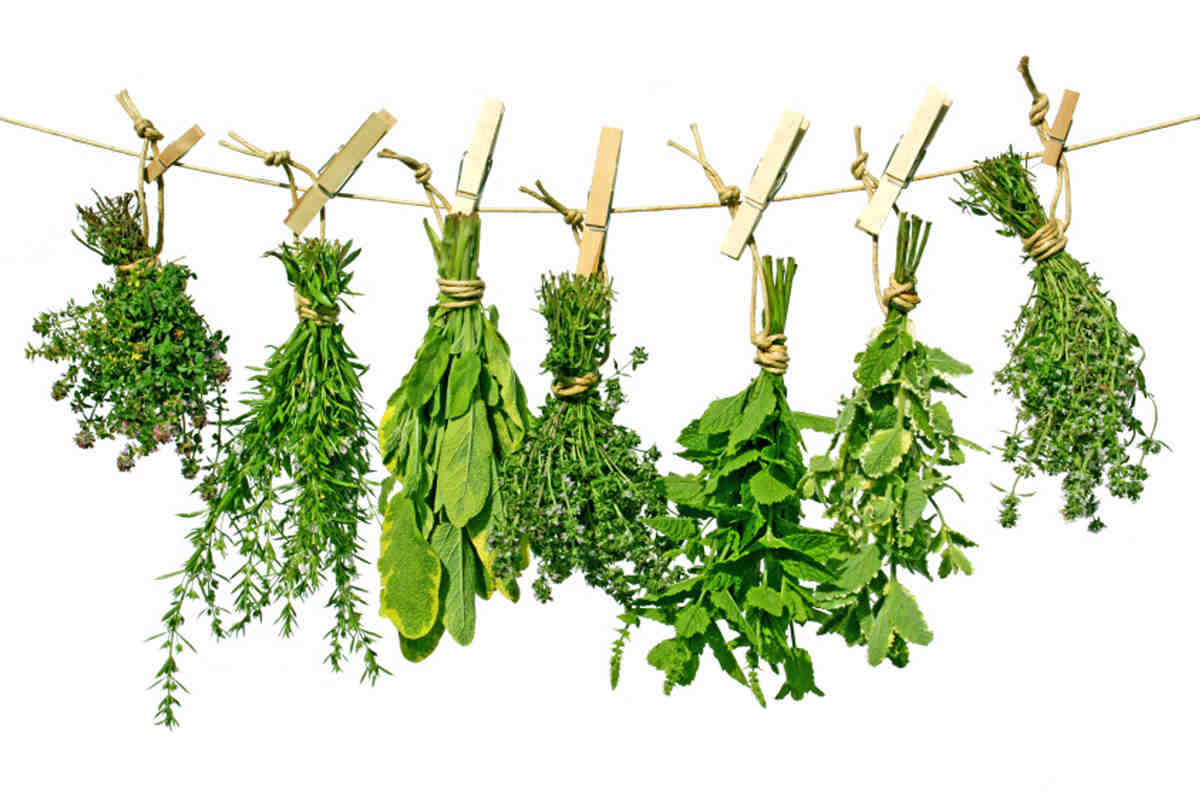 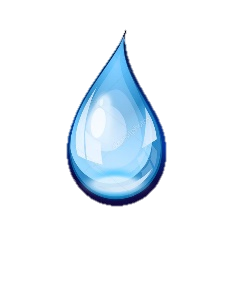 APRIL WATER
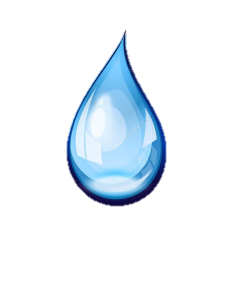 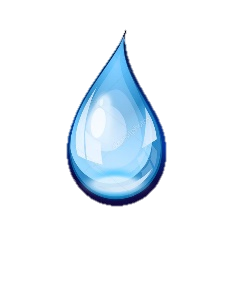 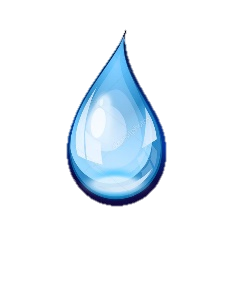 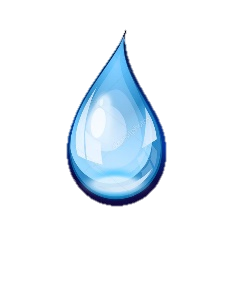 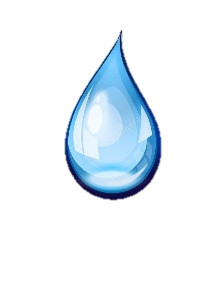 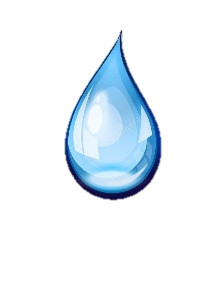 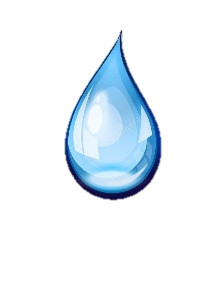 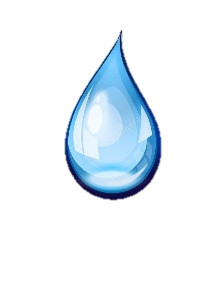 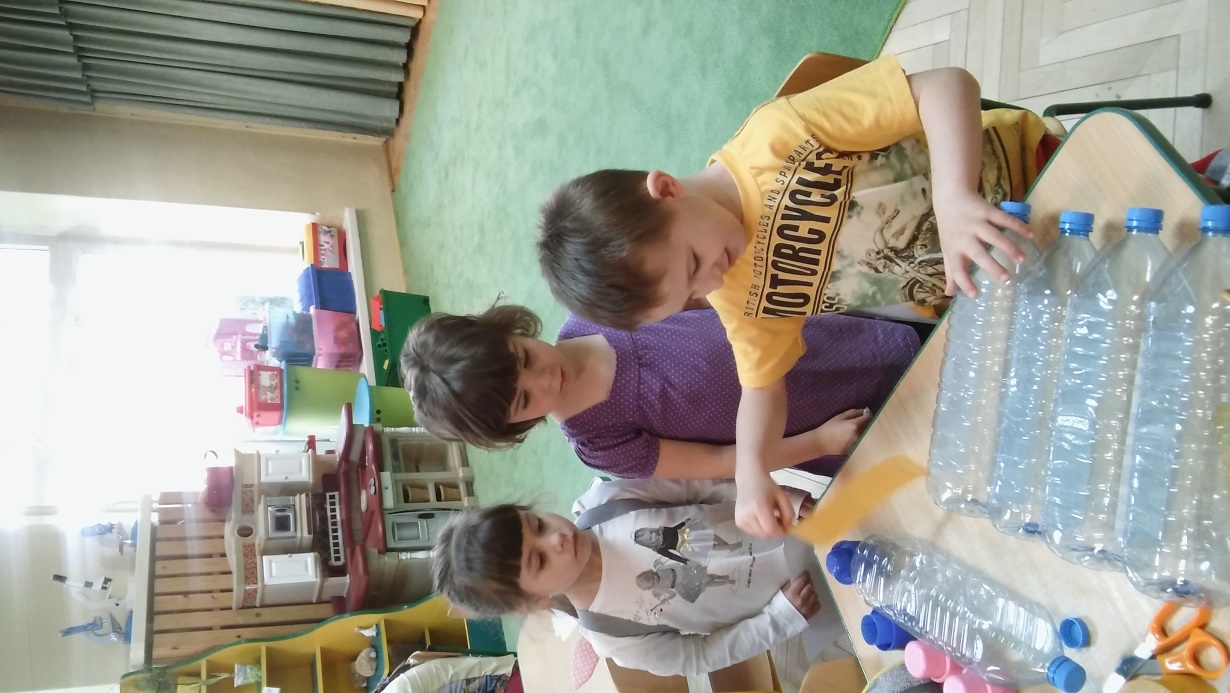 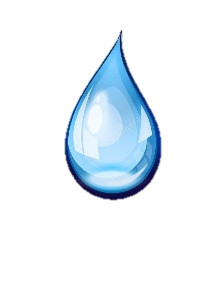 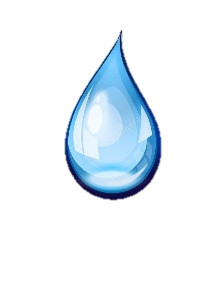 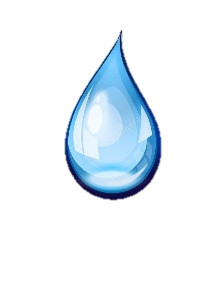 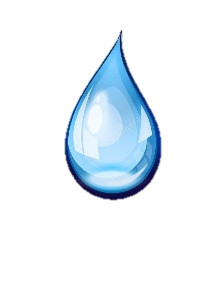 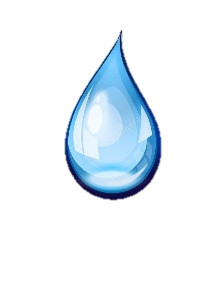 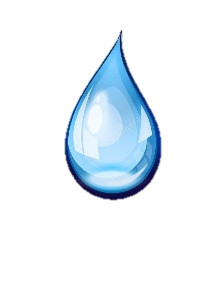 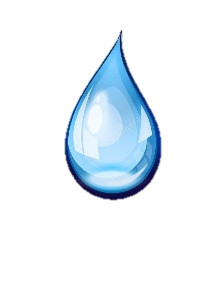 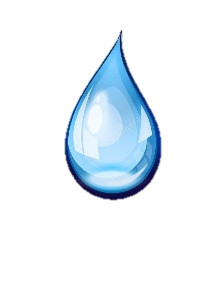 Thank you for your attention